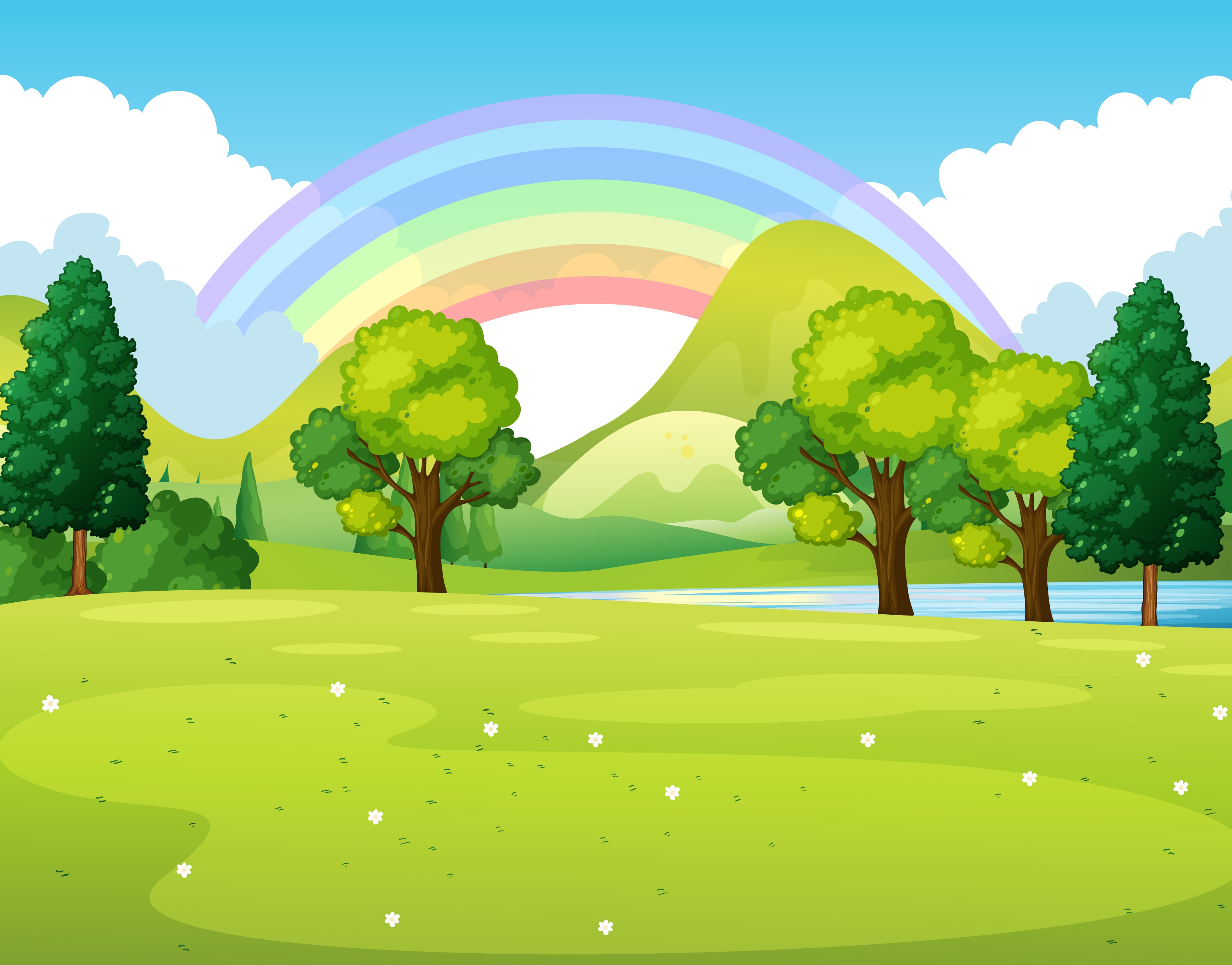 Nhiệt liệt chào mừng các thầy cô giáo về dự chuyên đề Hoạt động trải nghiệm lớp 5
CHỦ ĐỀ: GIỮ GÌN TÌNH BẠN
Tiết 3: Sinh hoạt lớp – Hợp tác để thực hiện sản phẩm chung




Giáo viên thực hiện: Trần Thị Thanh
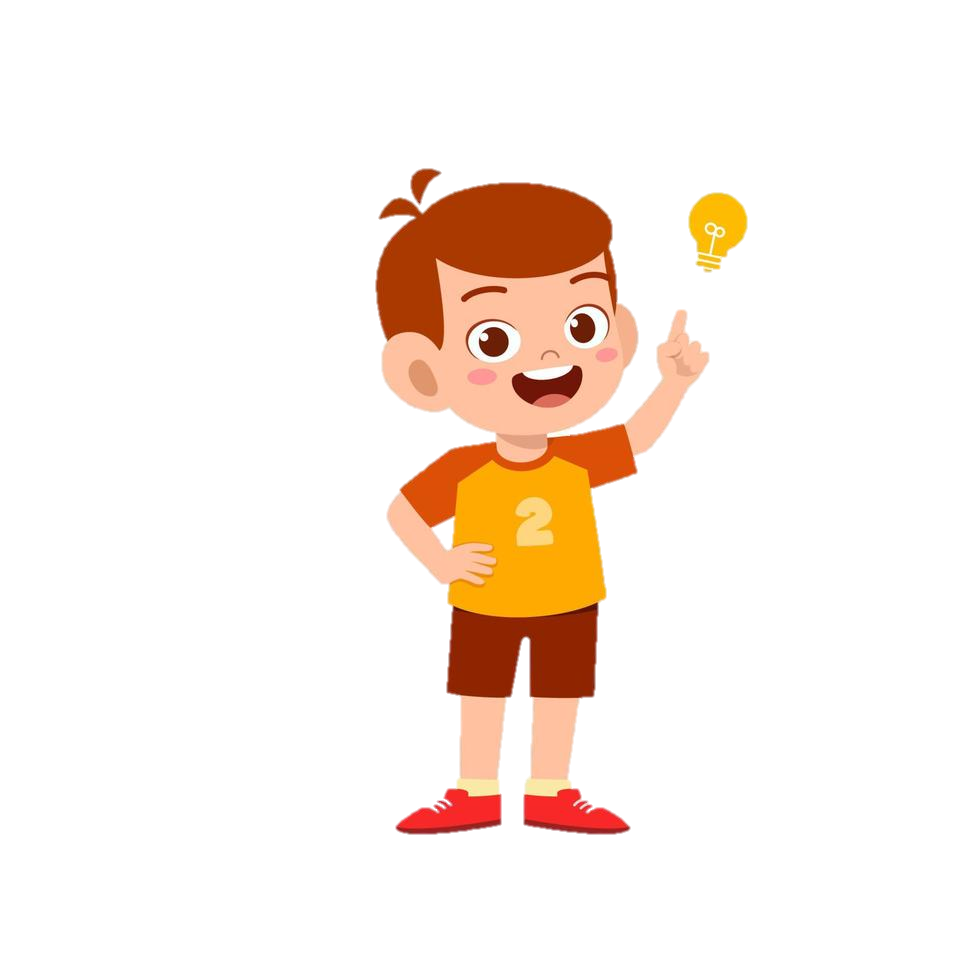 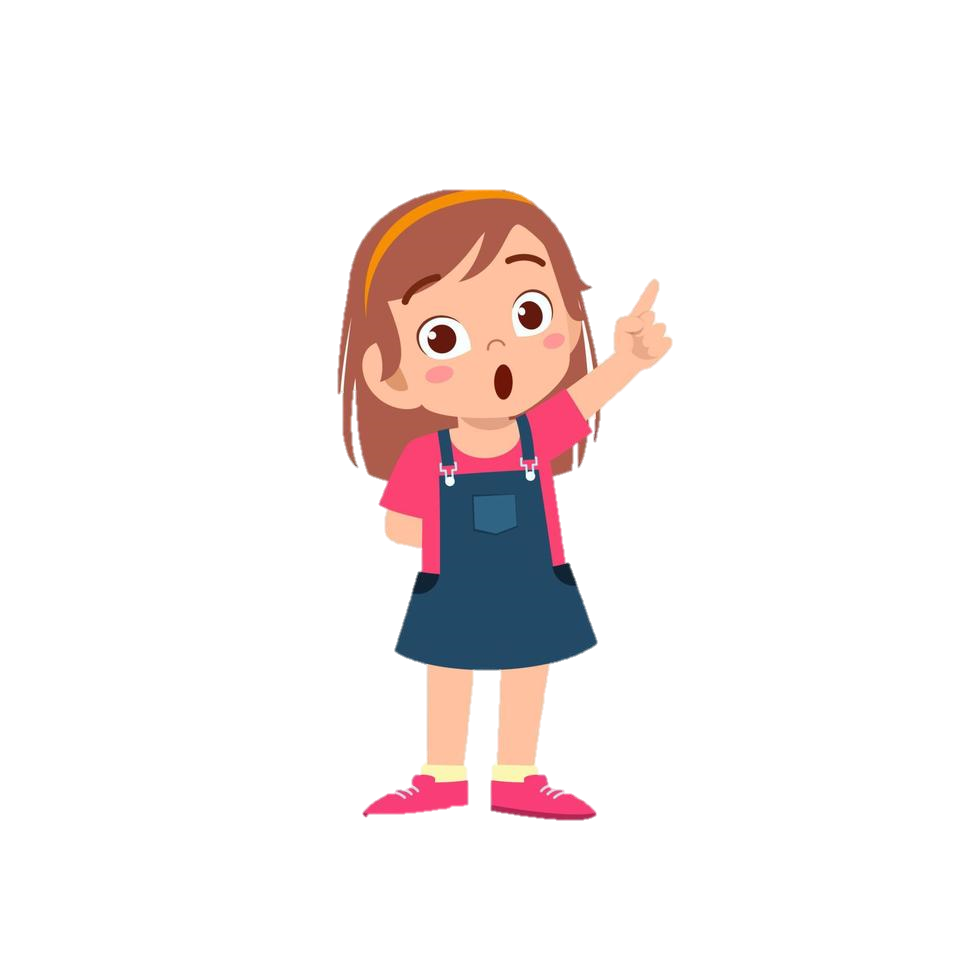 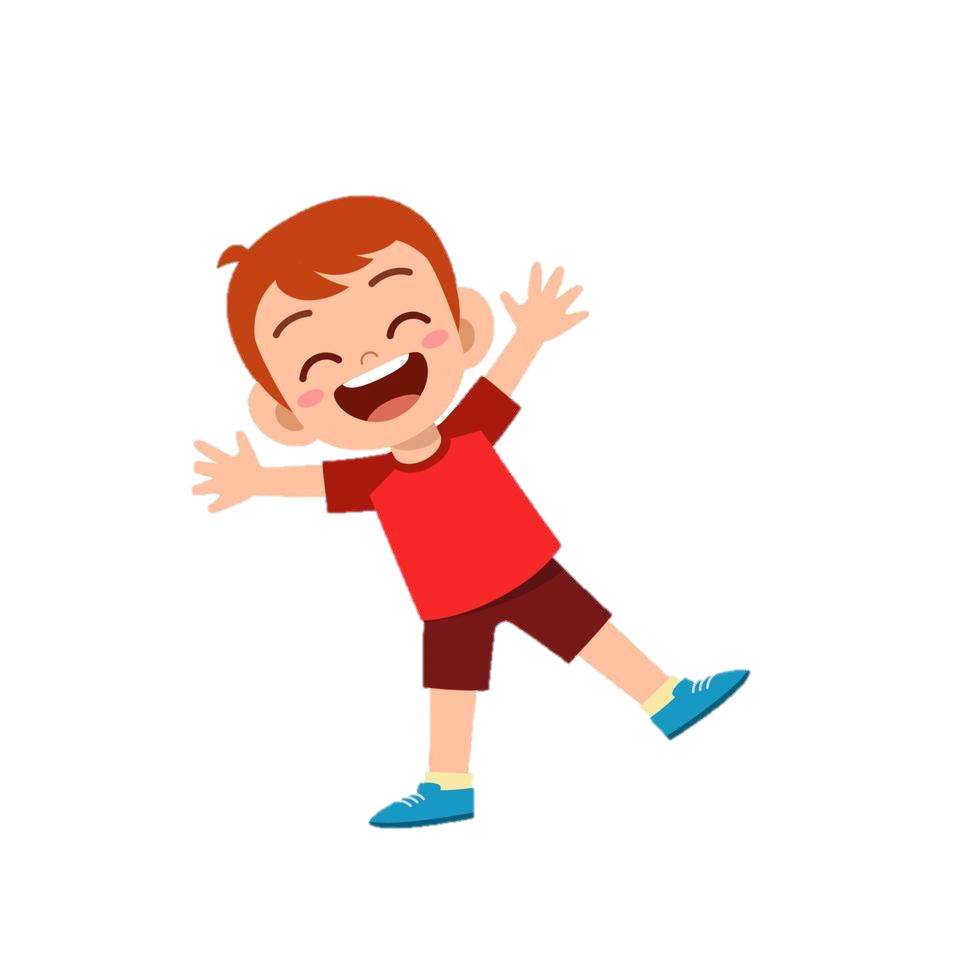 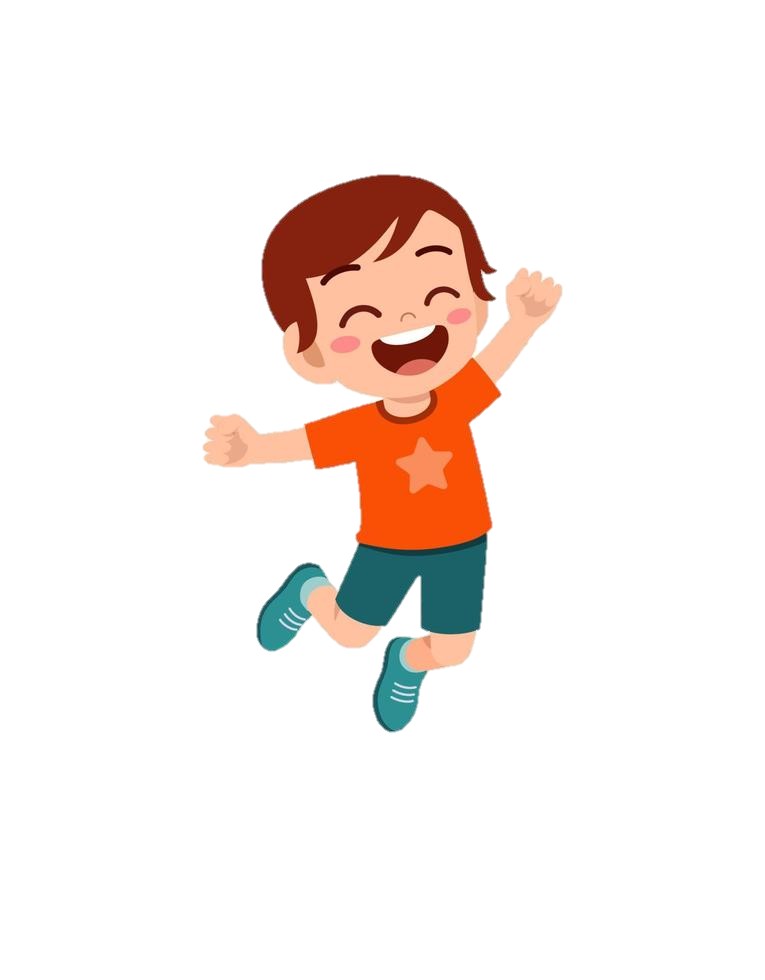 Hoạt động 1: 
Trò chơi “Thấy – Nghĩ – Tự hỏi ”
KHỞI ĐỘNG
Hoạt động 1
CHỦ ĐỀ: GIỮ GÌN TÌNH BẠN
Tiết 3: Sinh hoạt lớp – Hợp tác để thực hiện sản phẩm chung
Hoạt động 1
Tổng kết hoạt động tuần 6
Phương hướng hoạt động
 tuần 7
Hoạt động 1
Tổng kết hoạt động tuần 6
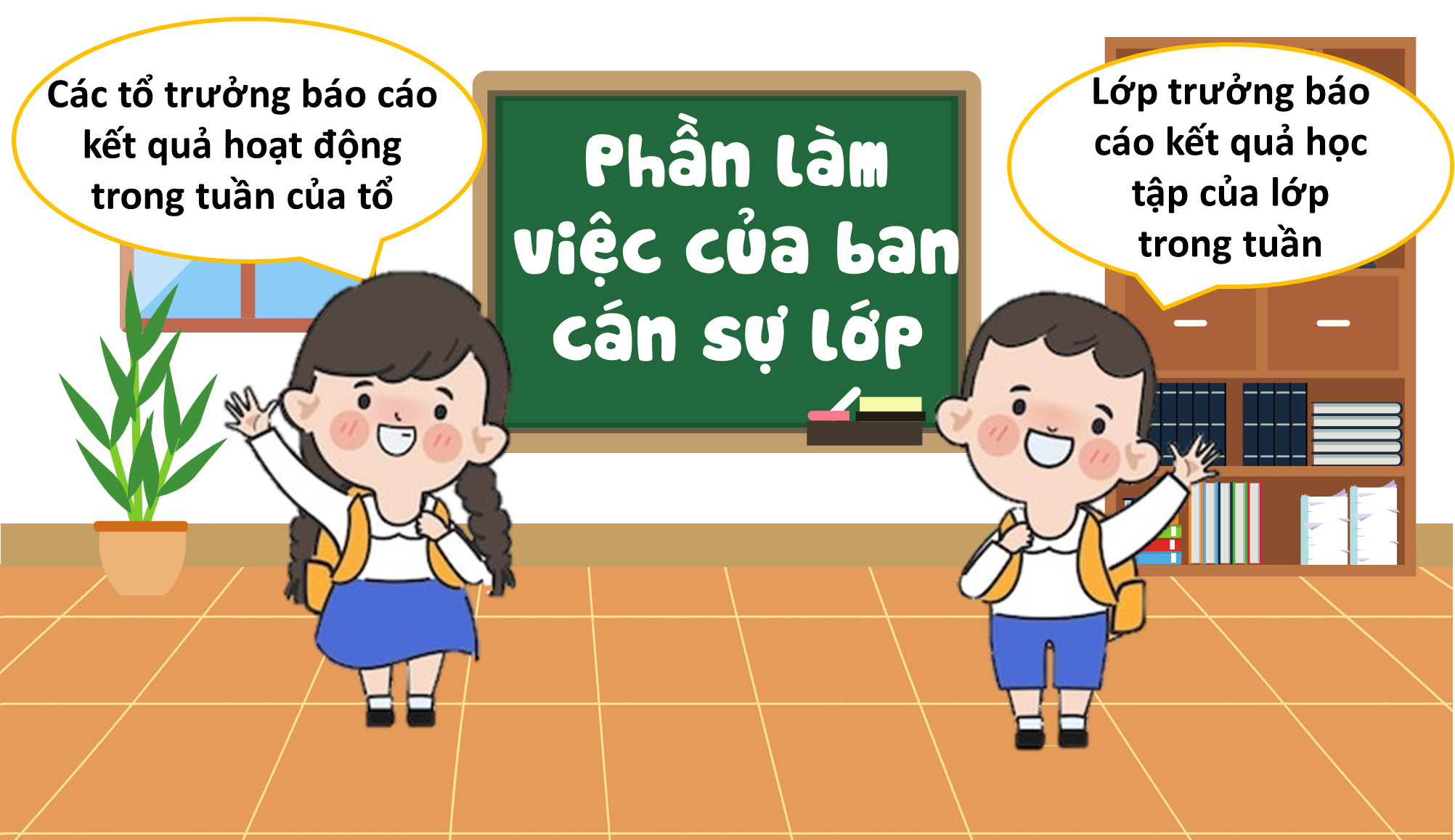 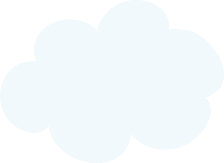 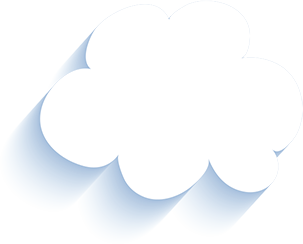 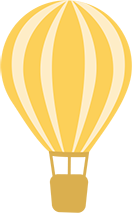 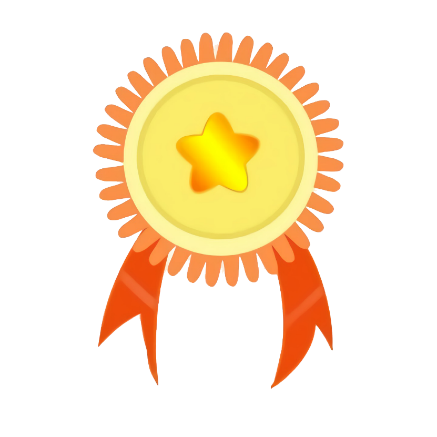 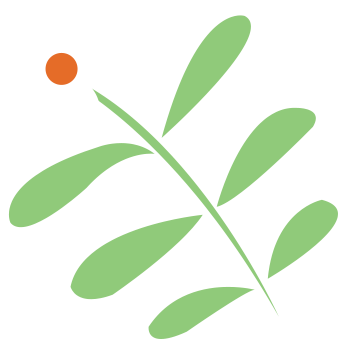 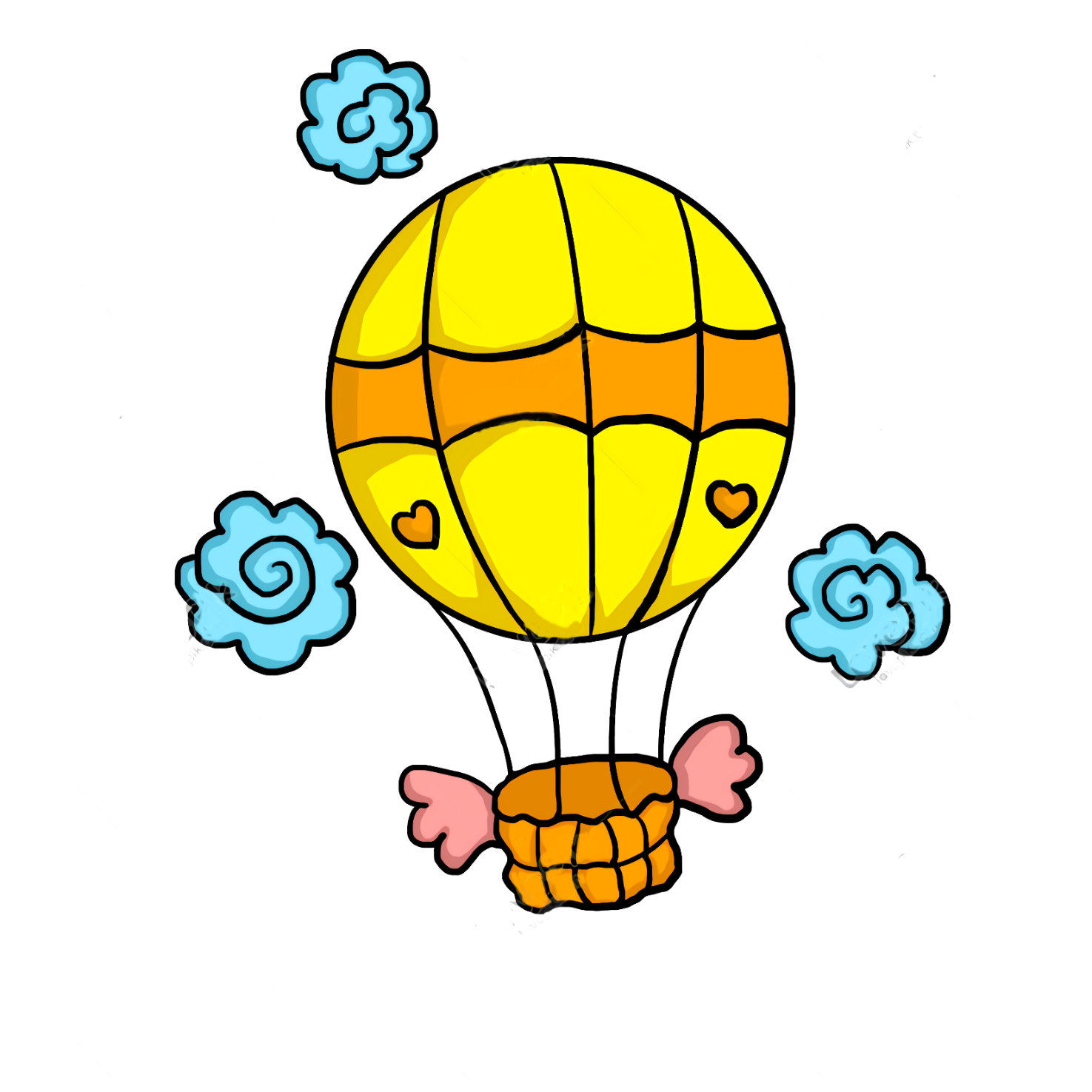 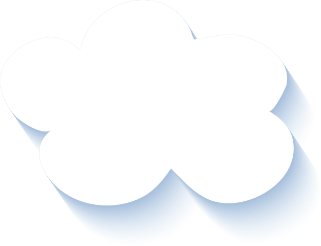 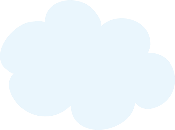 KHEN THƯỞNG
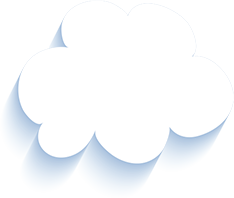 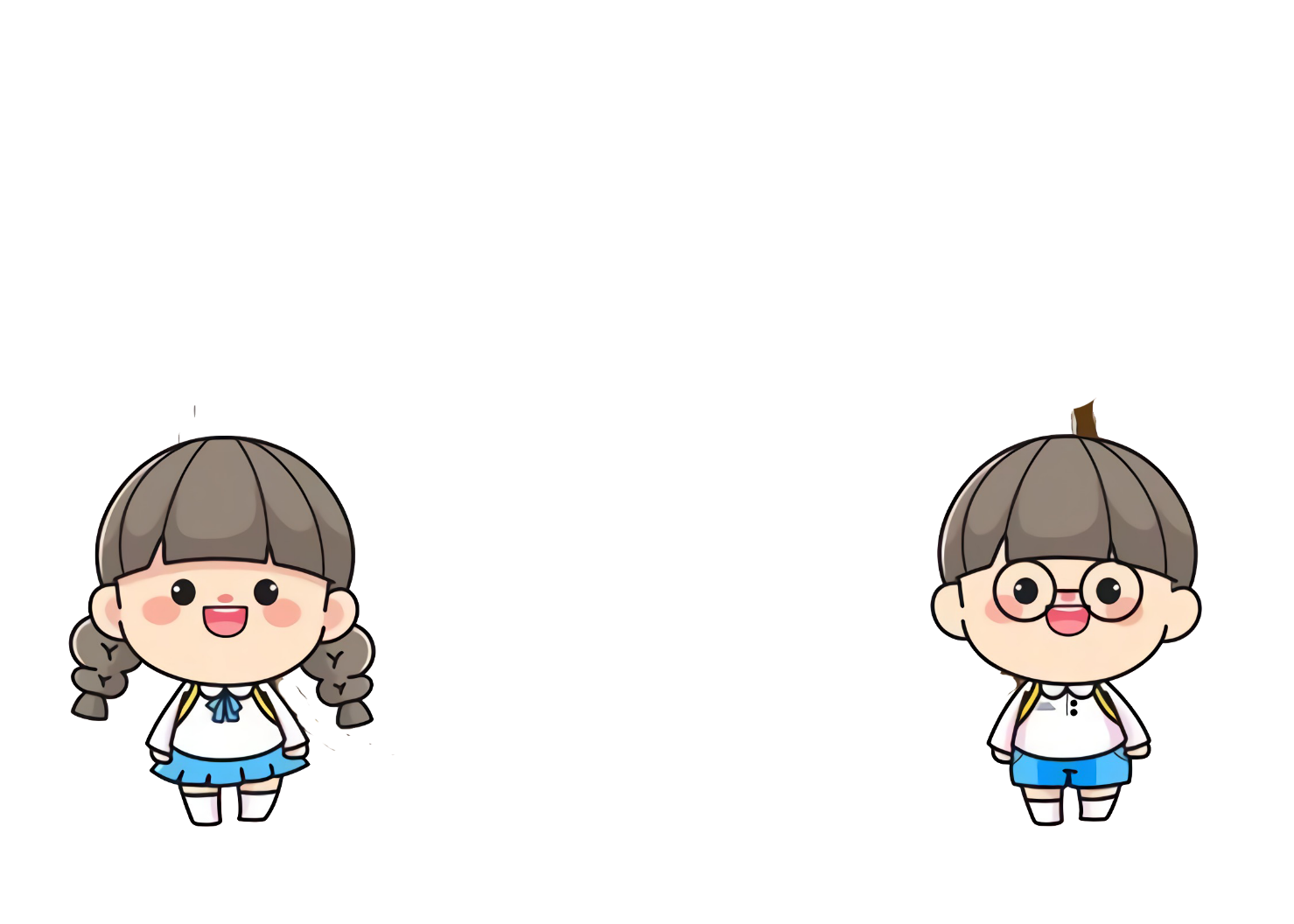 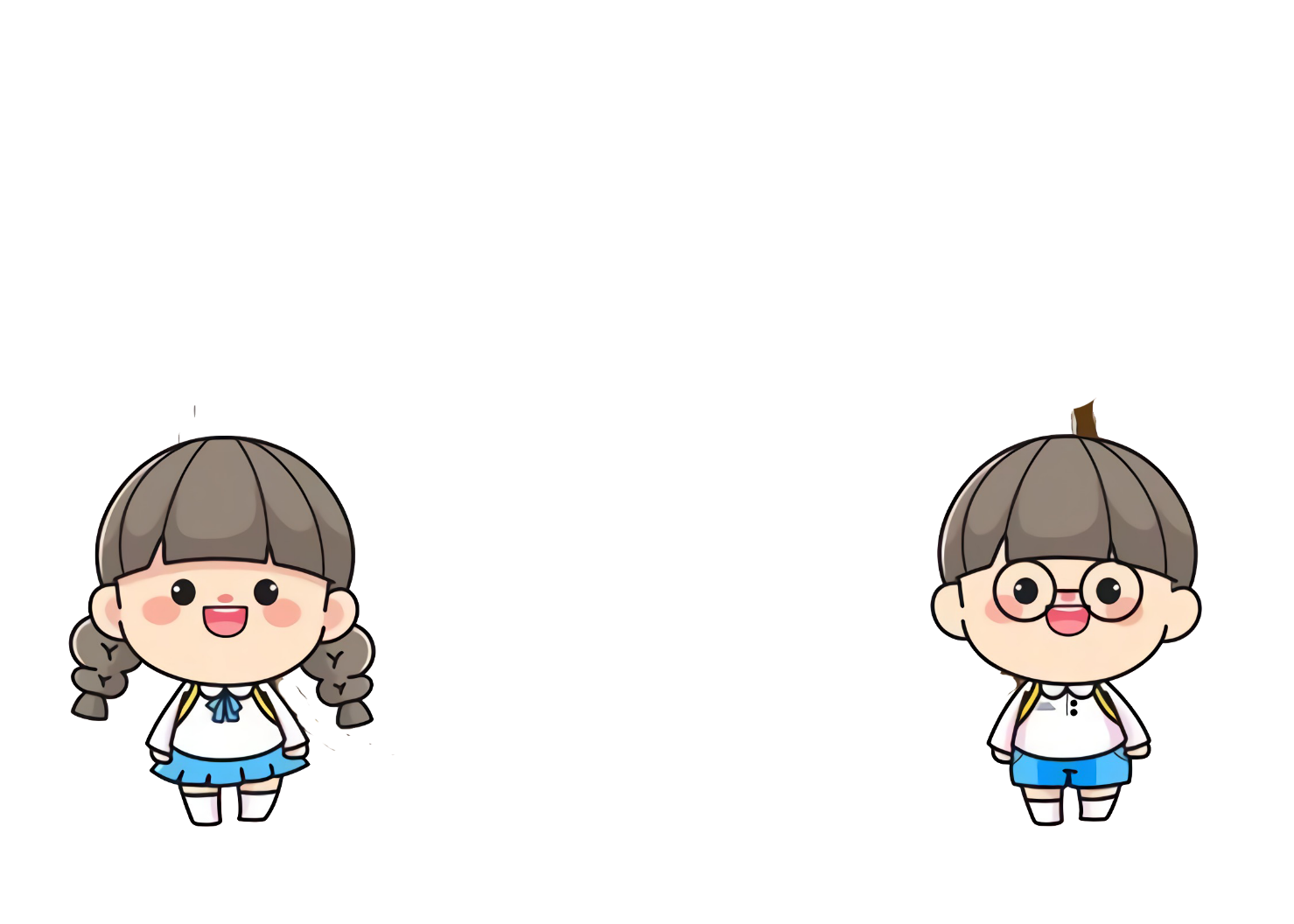 Hoạt động 1
Phương hướng hoạt động 
tuần 7
XÂY DỰNG KẾ HOẠCH TUẦN 7
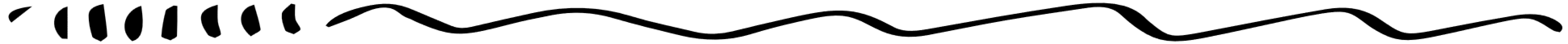 Thực hiện tốt nền nếp trong tuần.
Thi đua học tập tốt theo chấm điểm của đội sao đỏ.
Thực hiện các hoạt động các phong trào.
HOẠT ĐỘNG 2
Sinh hoạt theo chủ đề:
HỢP TÁC ĐỂ THỰC HIỆN 
SẢN PHẨM CHUNG
* Bản nguyên tắc làm việc nhóm:
- Tôn trọng ý kiến của bạn
- Phân công nhiệm vụ hợp lí
- Biết lắng nghe
- Biết cách đặt câu hỏi
- Chia sẻ thông tin, kiến thức cho nhau
- Có trách nhiệm với công việc được giao
Bình tĩnh, cân bằng cảm xúc
……..
* Các bước thực hiện sản phẩm chung
- Thảo luận đưa ra đề xuất về sản phẩm
- Lập kế hoạch thực hiện sản phẩm
 + Phân công người thực hiện từng công đoạn
 + Thống nhất các nguyên liệu cần chuẩn bị
- Thực hiện sản phẩm chung theo nhóm
- Chia sẻ hỗ trợ nhau khi cần thiết
- Trình bày kết quả sản phẩm của nhóm
Nhóm 1: Làm một video giới thiệu về một khu du lịch nổi tiếng của nước ta
Nhóm 2: Làm mô hình về tháp dinh dưỡng
Nhóm 3: Làm mô hình về thiên nhiên
CÙNG LÀM VIỆC NHÓM
Cùng chia sẻ và nhận xét mức độ hợp tác giữa các thành viên trong nhóm theo các mức độ
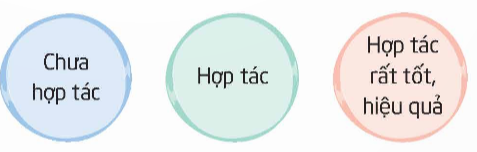 Cam kết hành động
Tôn trọng ý kiến của bạn
Phân công nhiệm vụ hợp lí
Bản nguyên tắc làm việc nhóm
Biết lắng nghe
Biết cách đặt câu hỏi
Chia sẻ thông tin, kiến thức cho nhau
Có trách nhiệm với công việc được giao
Bình tĩnh, cân bằng cảm xúc ….
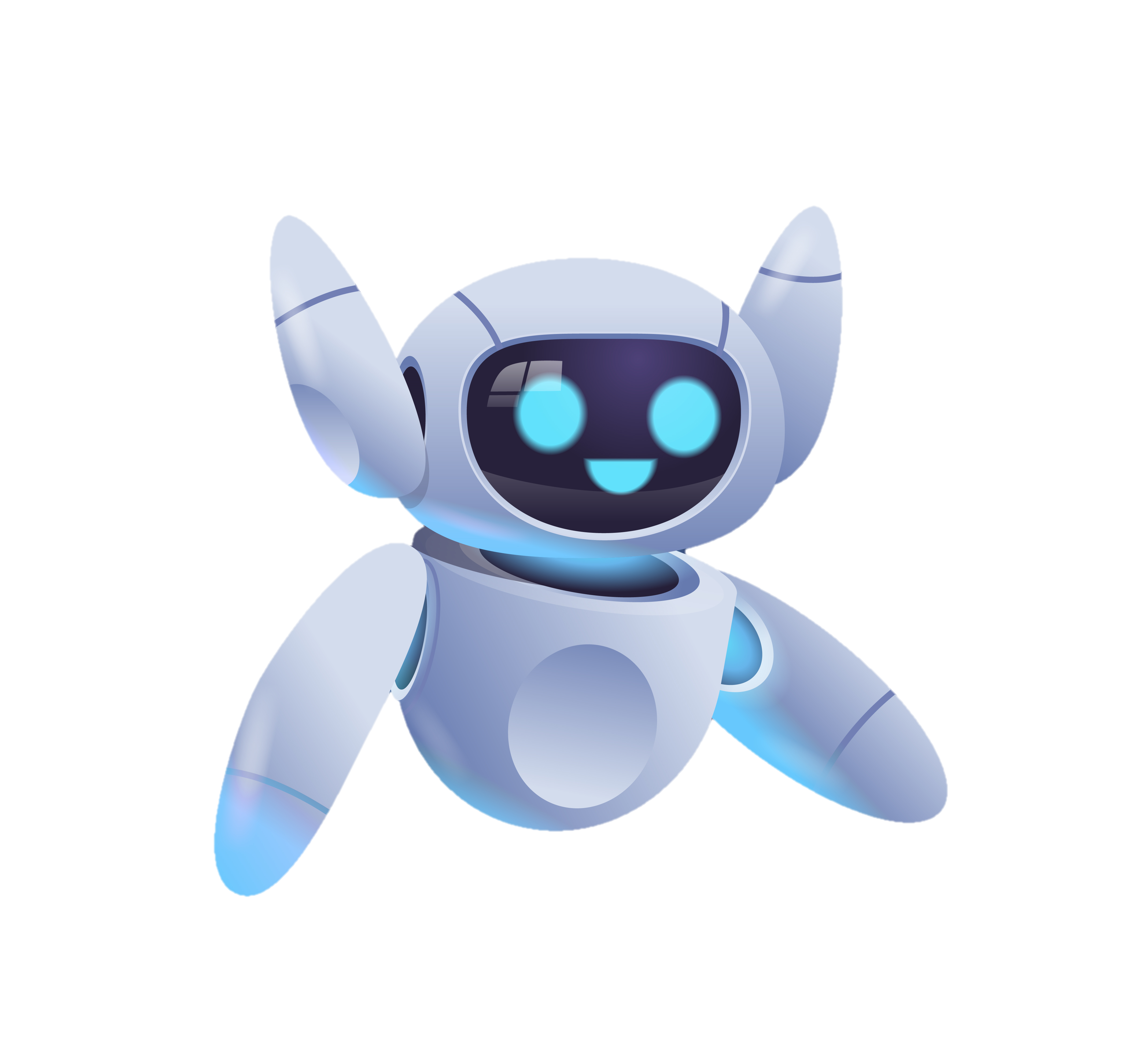 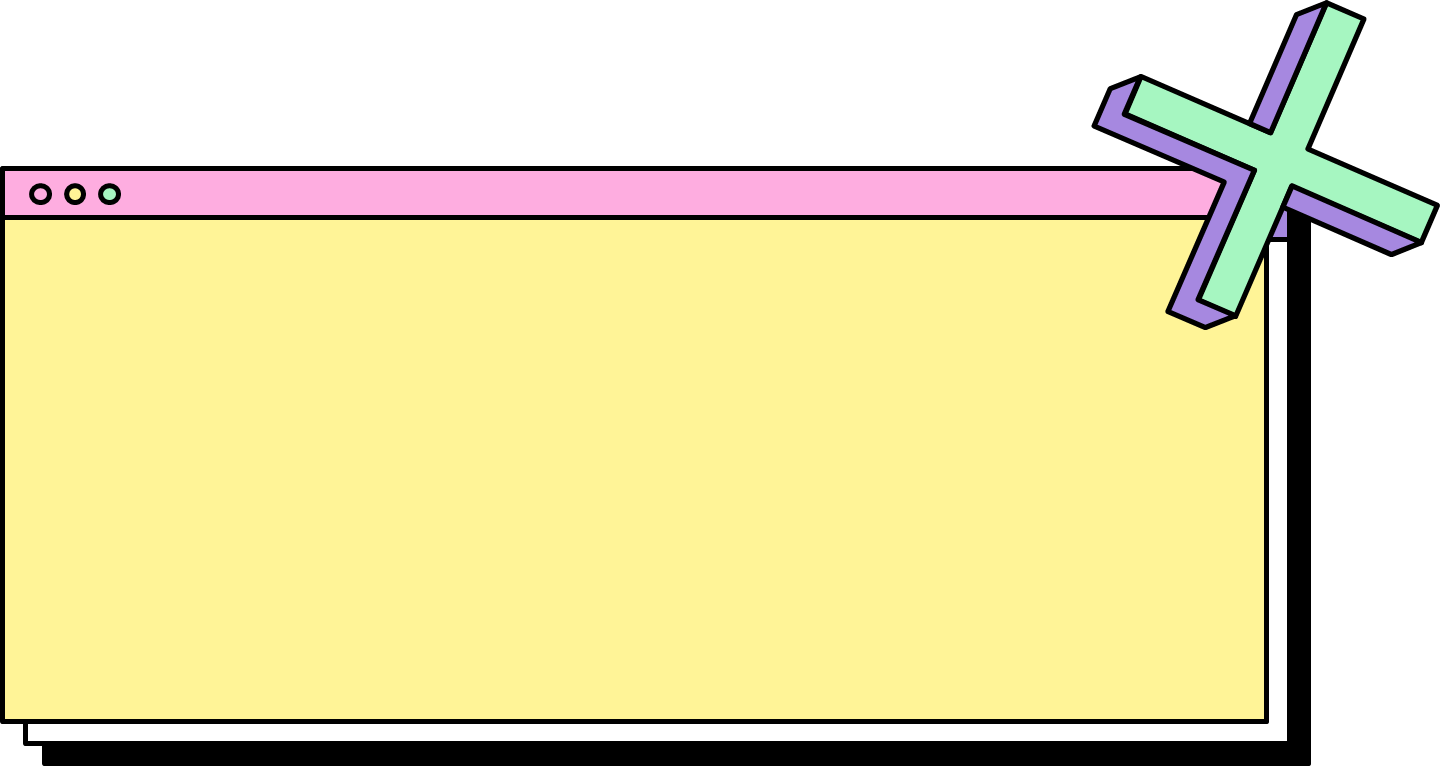 Về nhà: tiếp tục duy trì và áp dụng Nguyên tắc hợp tác trong học tập, rèn luyện
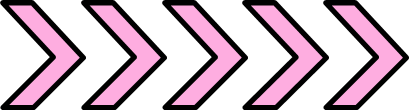 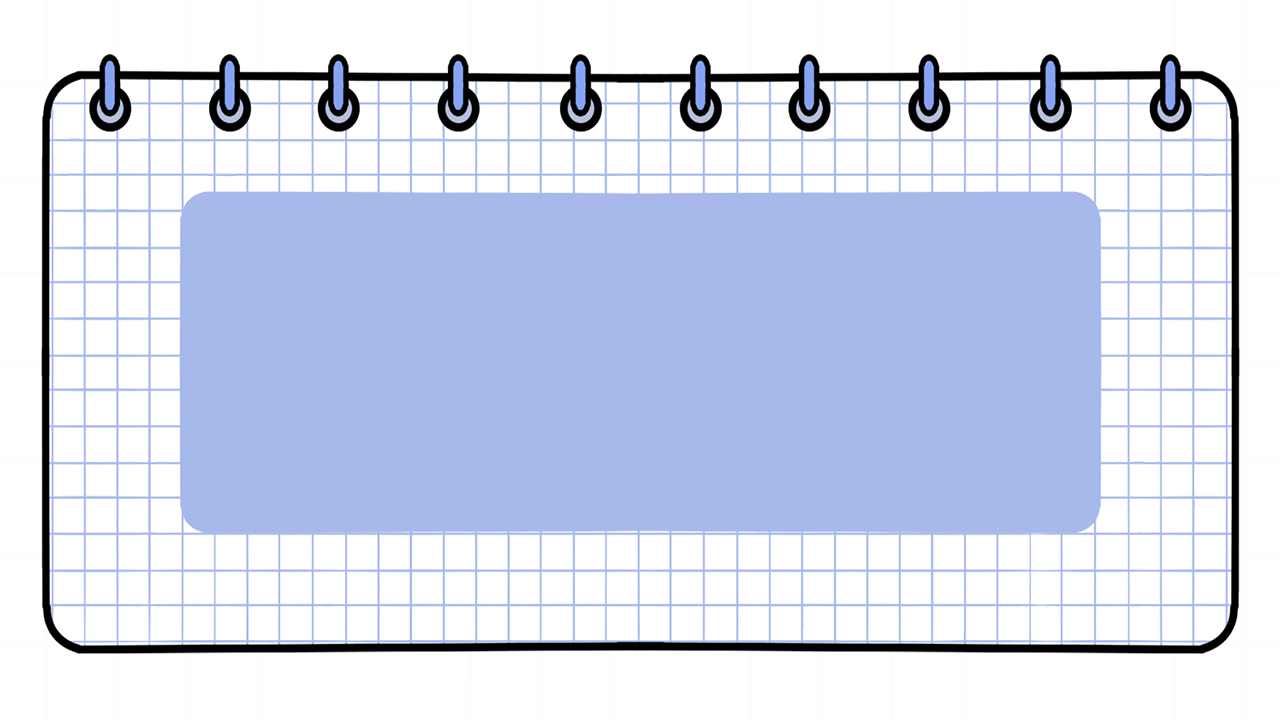 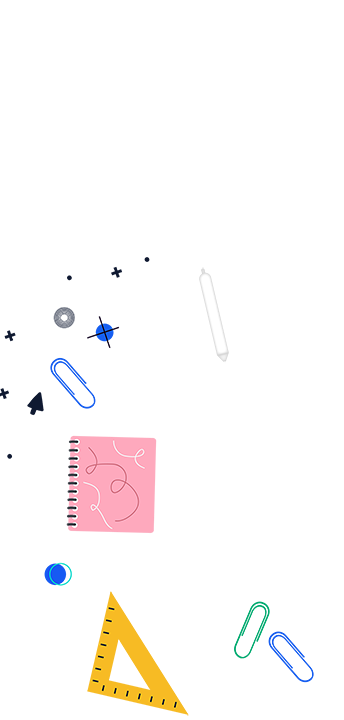 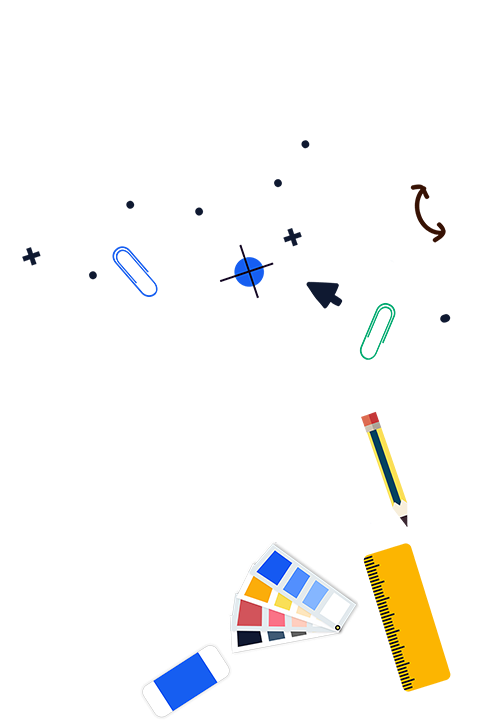 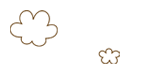 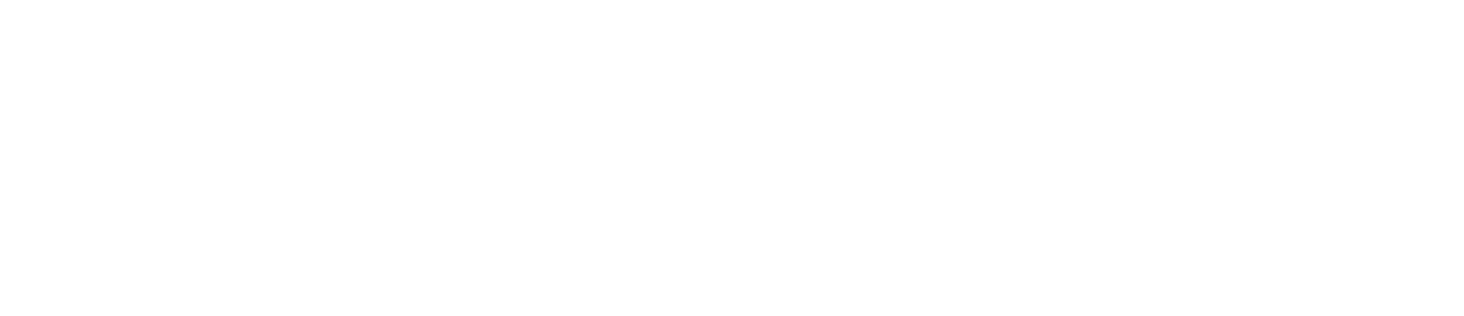 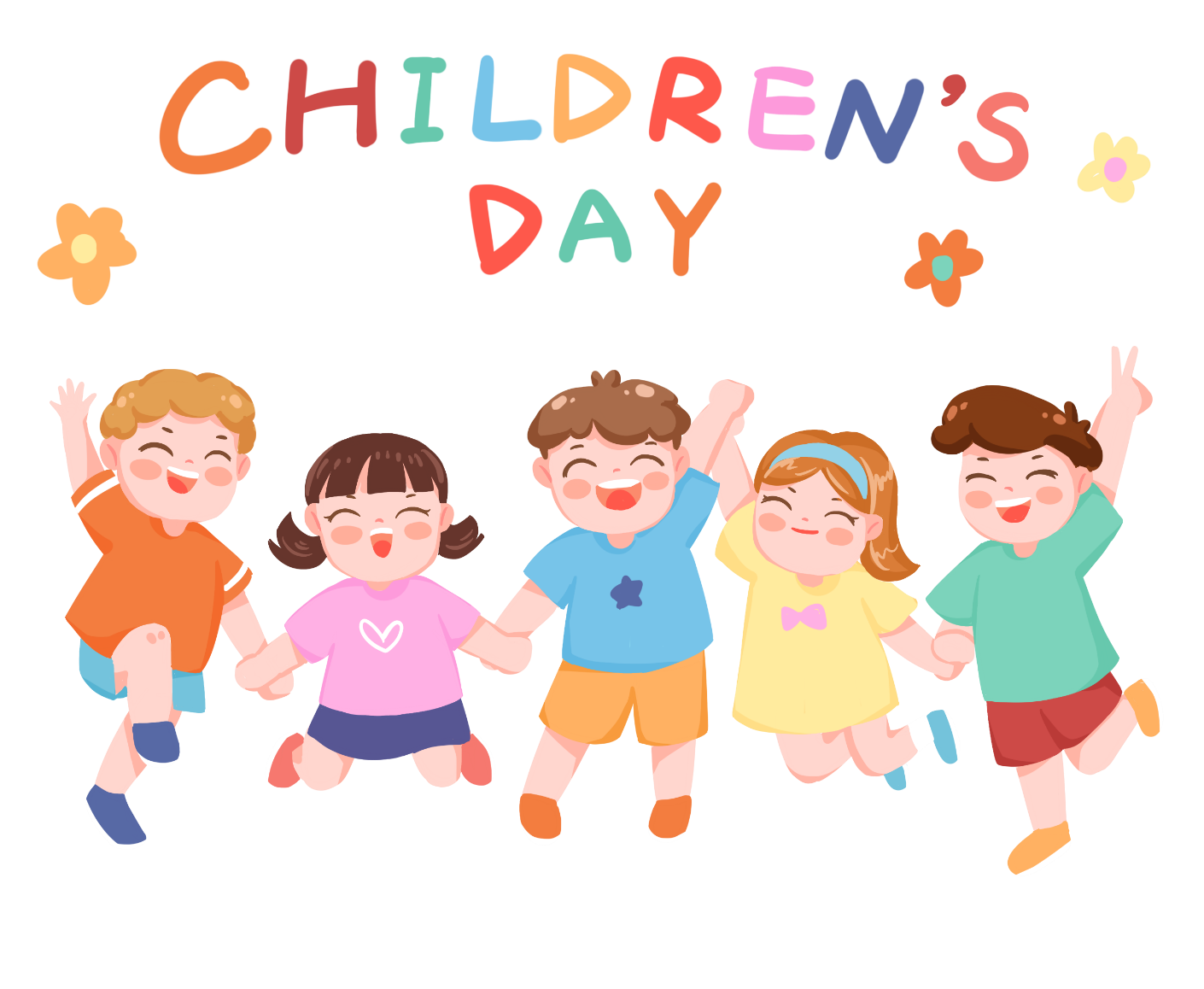